Мерни единици за дължина 
[Merni edinitsi za dulzhuna]
Längeneinheiten
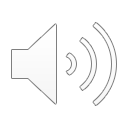 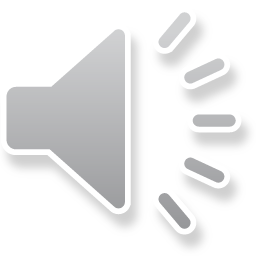 der Meter 
(m)
der Kilometer (km)
der Millimeter (mm)
der Zentimeter (cm)
der Dezimeter (dm)
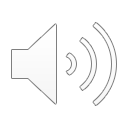 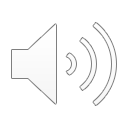 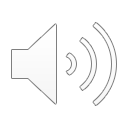 метър
[metur]
милиметър
[milimetur]
километър
[kilometur]
сантиметър
[santimetur]
дециметър
[detsimetur]
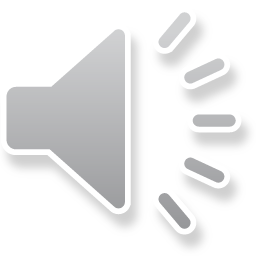 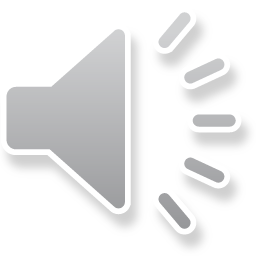 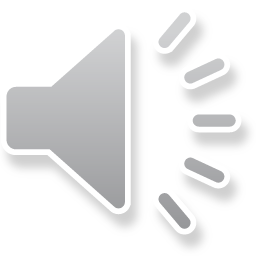 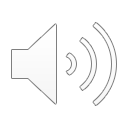 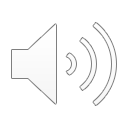 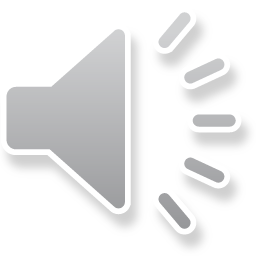 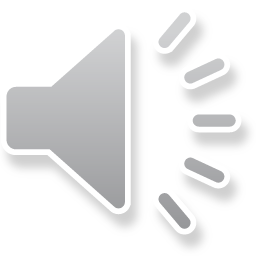 Мерни единици за дължина 
[Merni edinitsi za dulzhuna]
Längeneinheiten
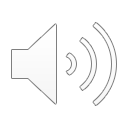 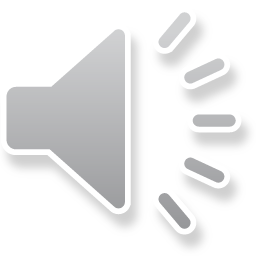 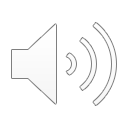 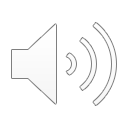 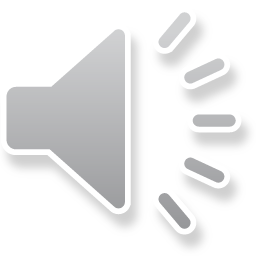 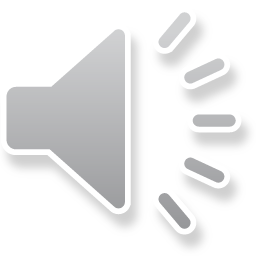 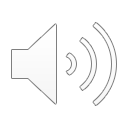 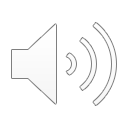 Ein Meter hat 100 Zentimeter.
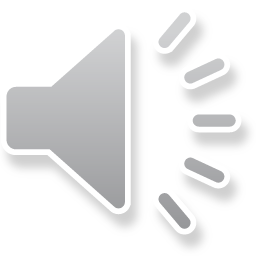 Ein Zentimeter hat 10 Millimeter.
Ein Kilometer hat 1000 Meter.
Ein Dezimeter hat 10 Zentimeter.
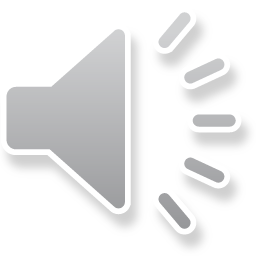 Един метър съдържа 100 сантиметра.[Edin metur sudurzha 100 santimetra.]
Един сантиметър съдържа 10 милиметра.[Edin santimetur sudurzha 10 milimetra.]
Един дециметър съдържа 10 сантиметра.[Edin detsimetur sudurzha 10 santimetra.]
Един километър съдържа 1000 метра.[Edin kilometur sudurzha 1000 metra.]
Wir messen
Измерваме [Izmervame]
Wir messen
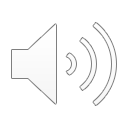 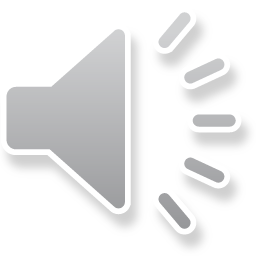 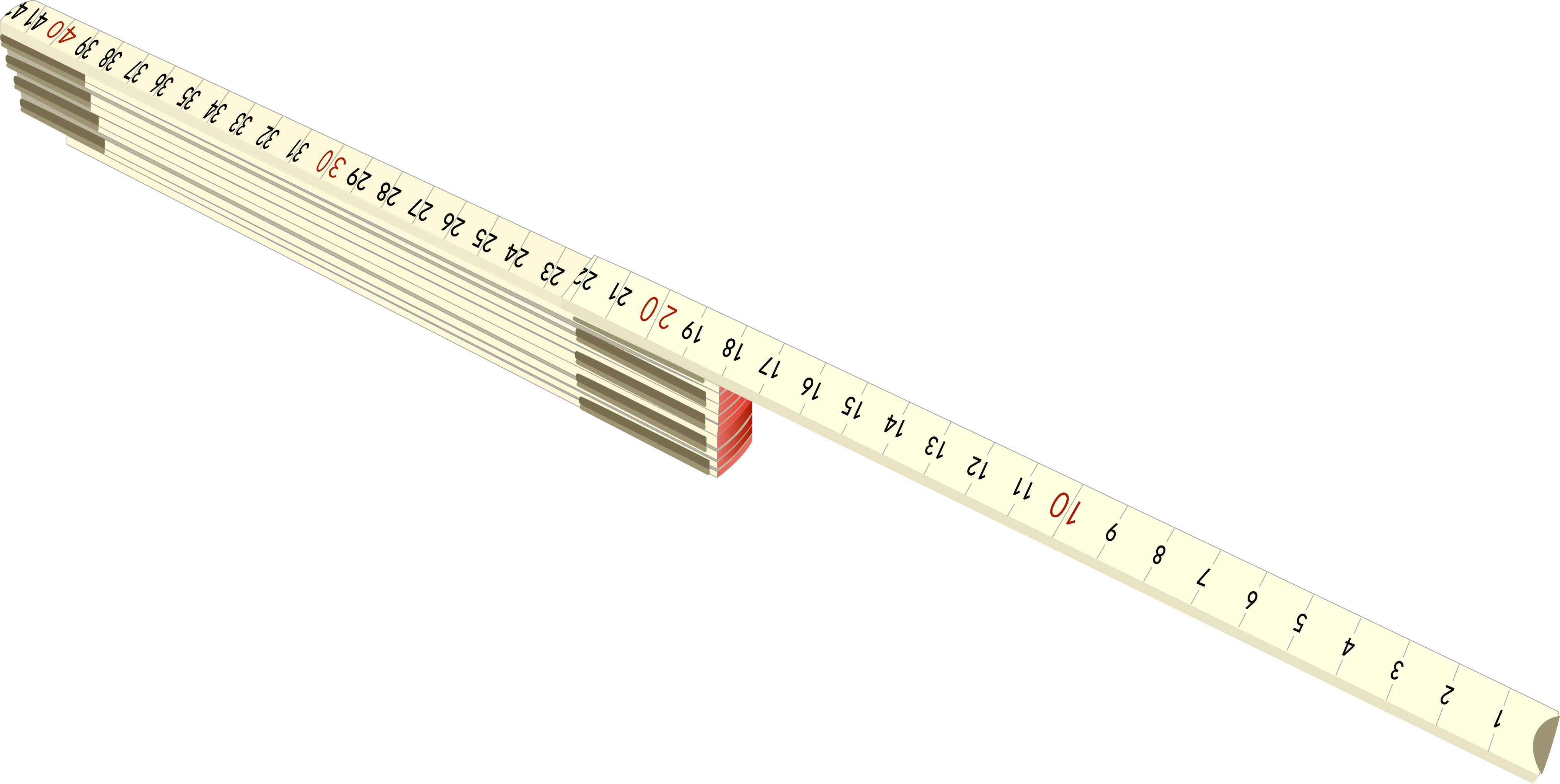 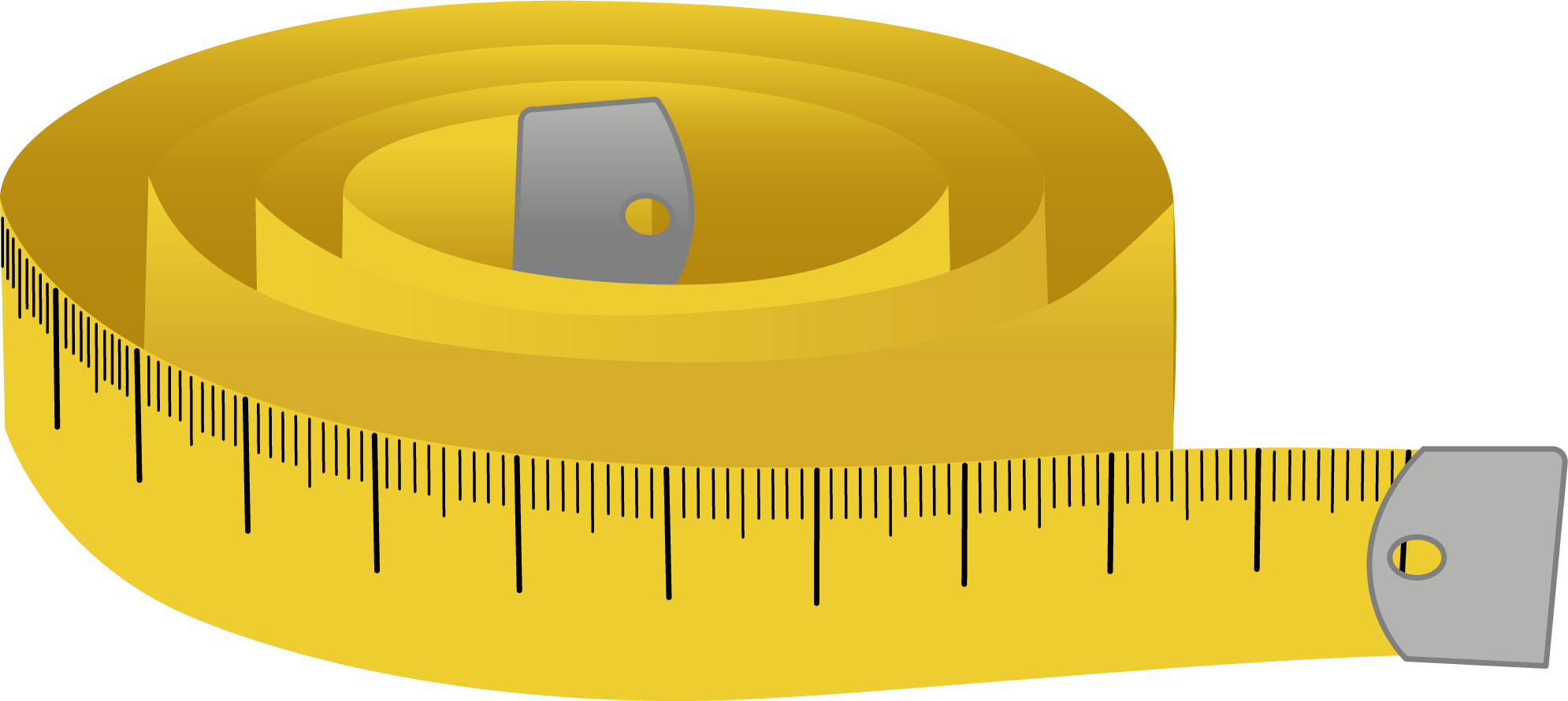 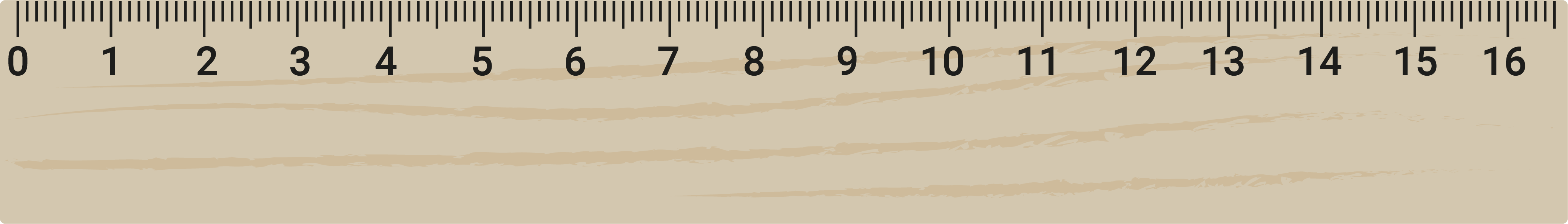 der Zollstock
das Maßband
das Lineal
Сгъваема линия
[sguvaema liniya]
рулетка
[ruletka]
линия
[liniya]
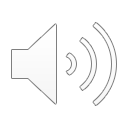 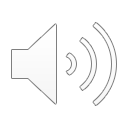 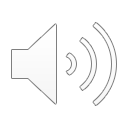 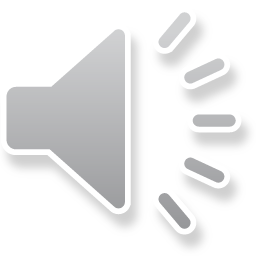 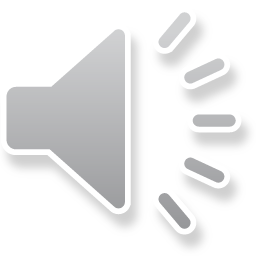 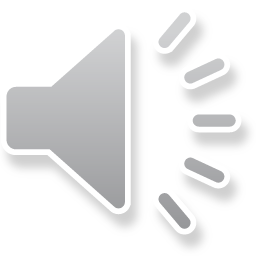 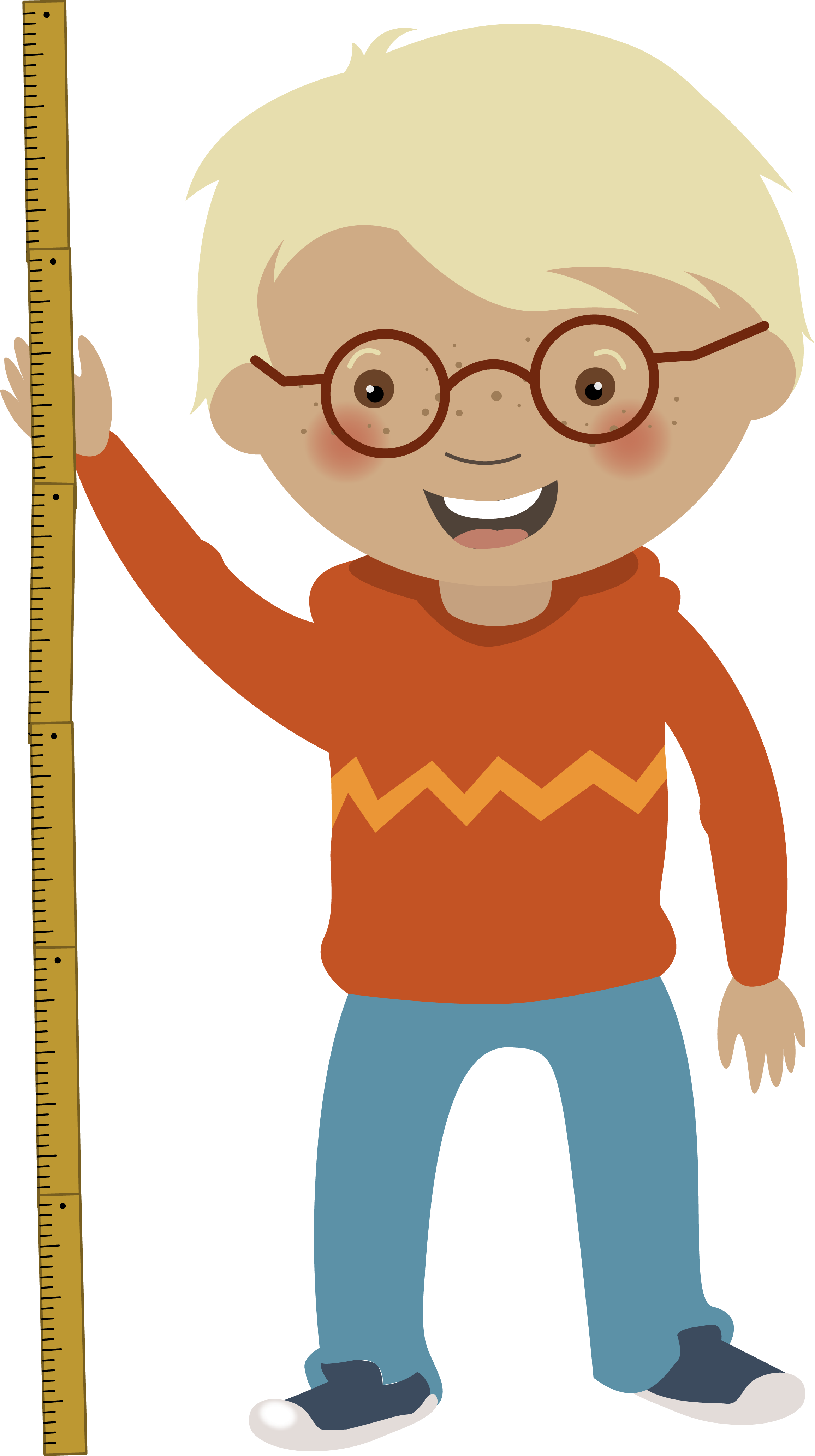 Аз съм висок 1,20 метра.
[Az sum visok 1,20 metra.]
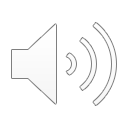 Ich bin 1,20 m groß.
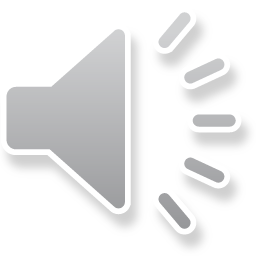 Измерваме [Izmervame]
Wir messen
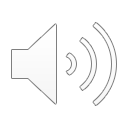 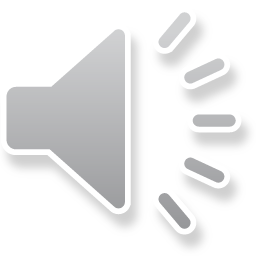 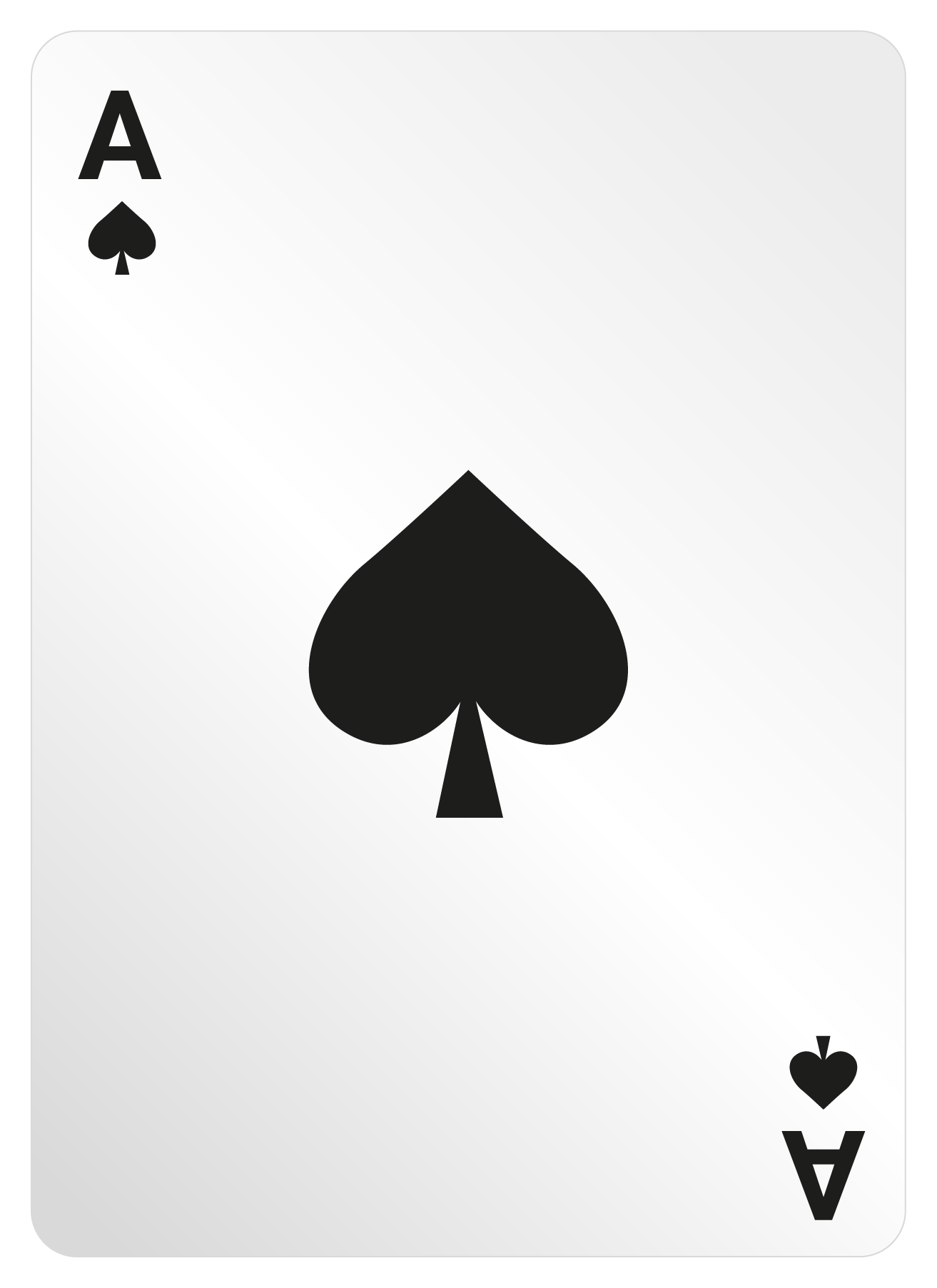 1 cm
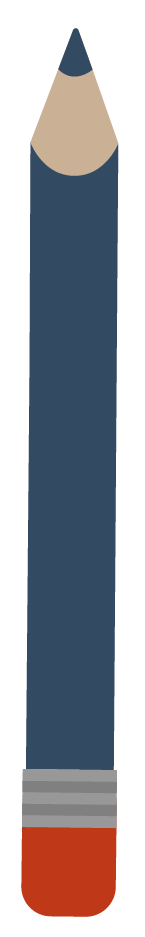 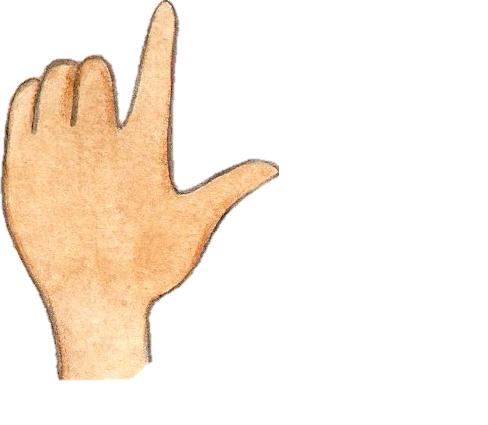 1 dm
1 mm
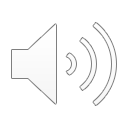 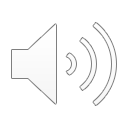 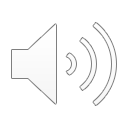 die Bleistiftspitze
die Spielkarte
die Fingerbreite
Върха на молива
[vurha na moliva]
Карта за игра
[karta za igra]
Ширина на пръста
[shirina na prusta]
1 m
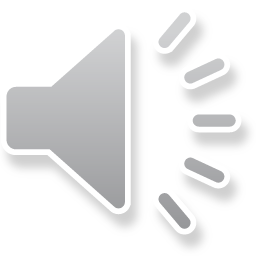 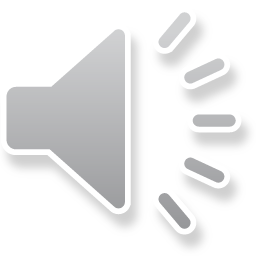 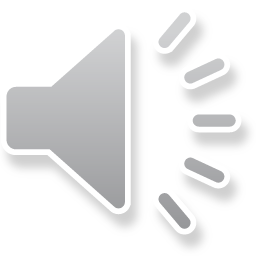 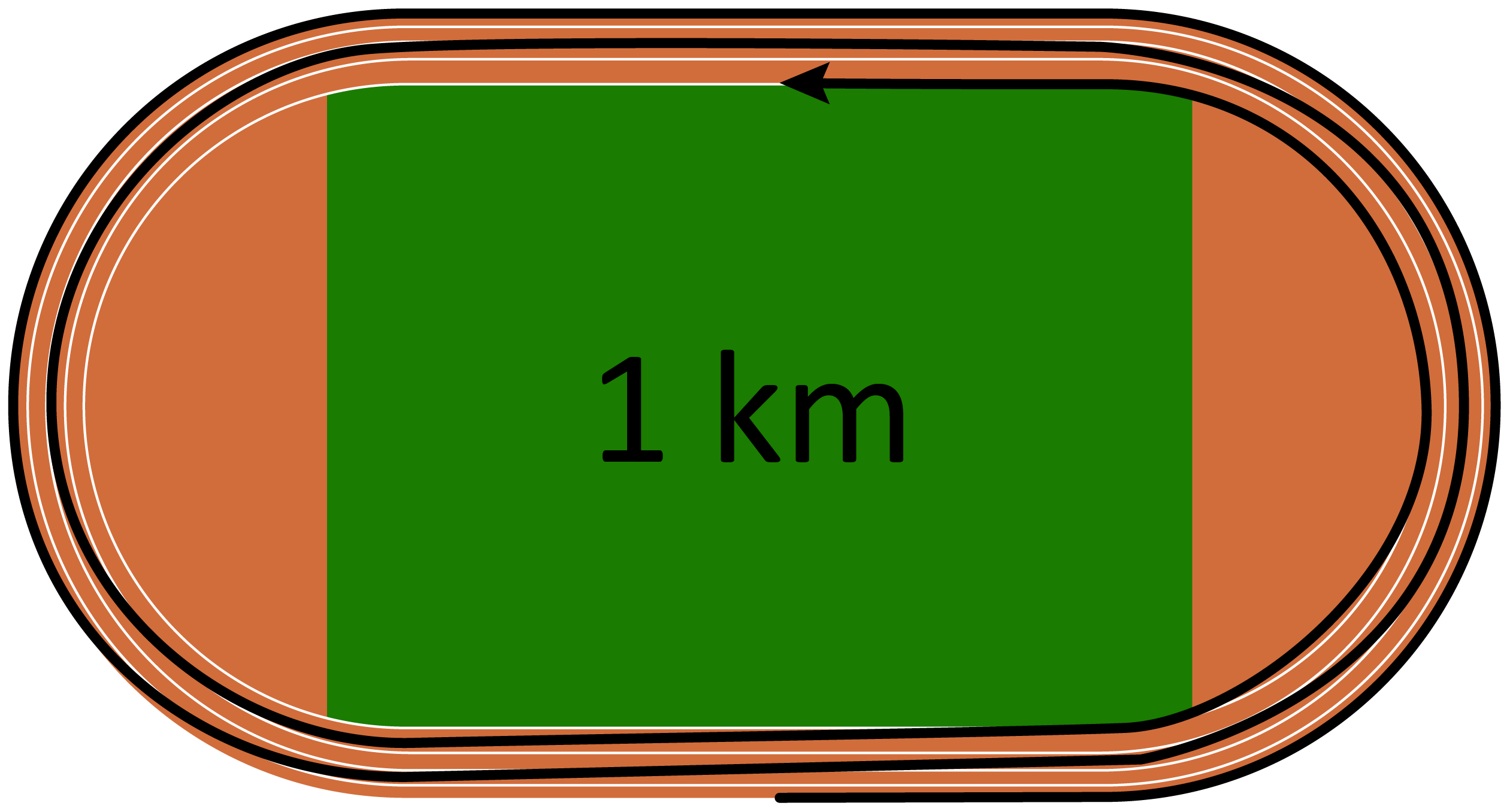 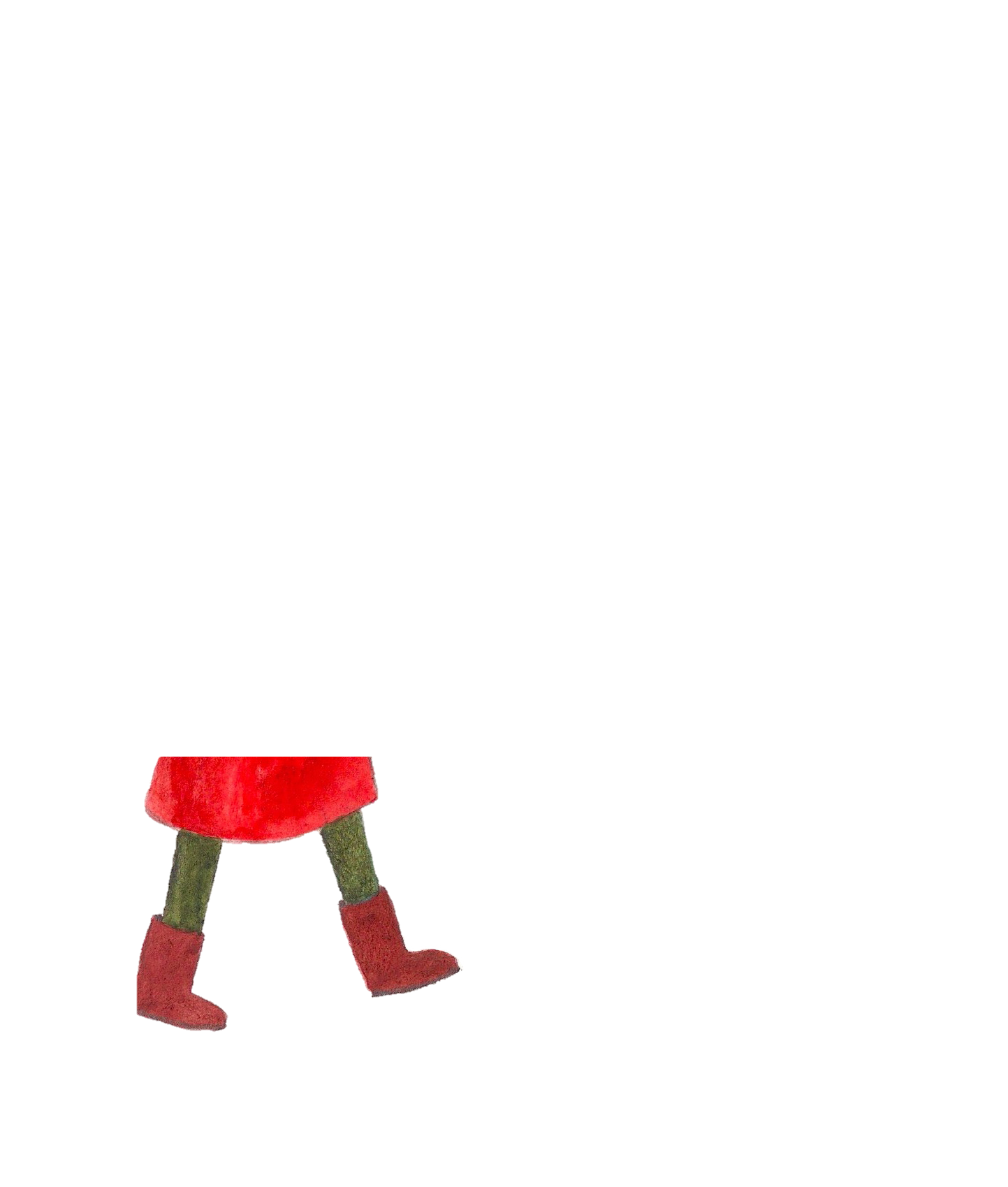 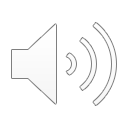 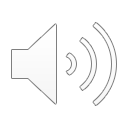 der Schritt
das Fußballstadion
стъпка
[stupka]
Футболен стадион
[futbolen stadion]
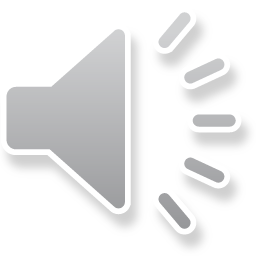 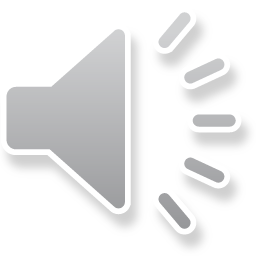 Измерваме [Izmervame]
Wir messen
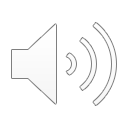 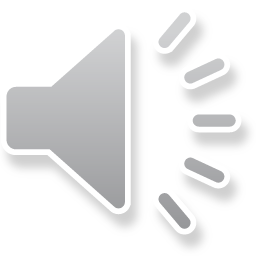 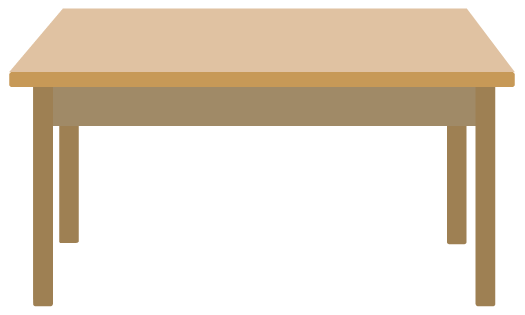 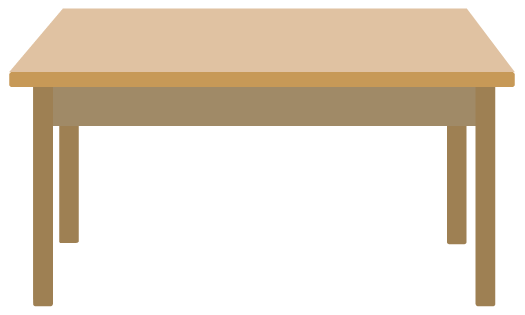 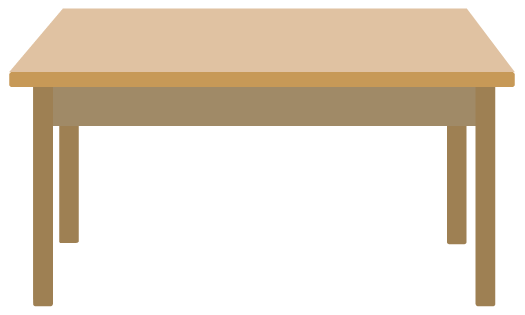 die Breite
die Länge
„…länger als…“
„…gleich lang“
„…kürzer als…“
die Höhe
„…по-дълъг от…“
[po dulug ot]
„…еднакво дълги“
[ednakvo dulgi]
„…по-къс от…“
[po-kus ot]
дължина
[dulzhina]
ширина
[shirina]
височина
[visochina]
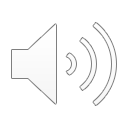 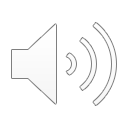 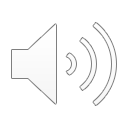 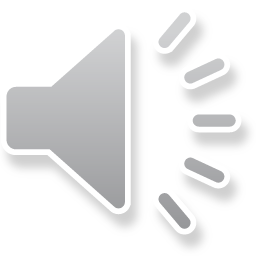 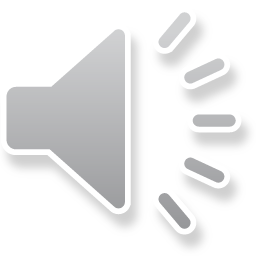 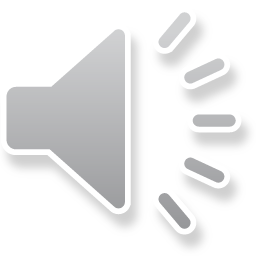 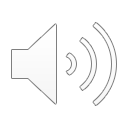 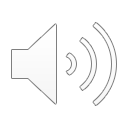 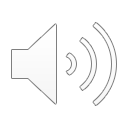 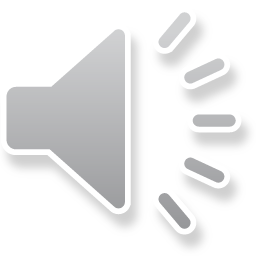 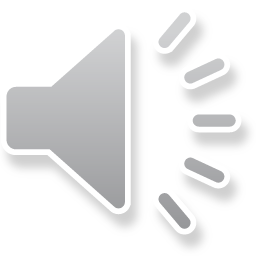 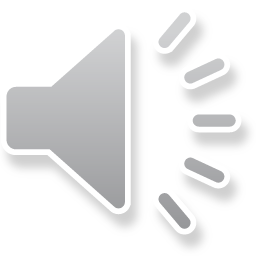